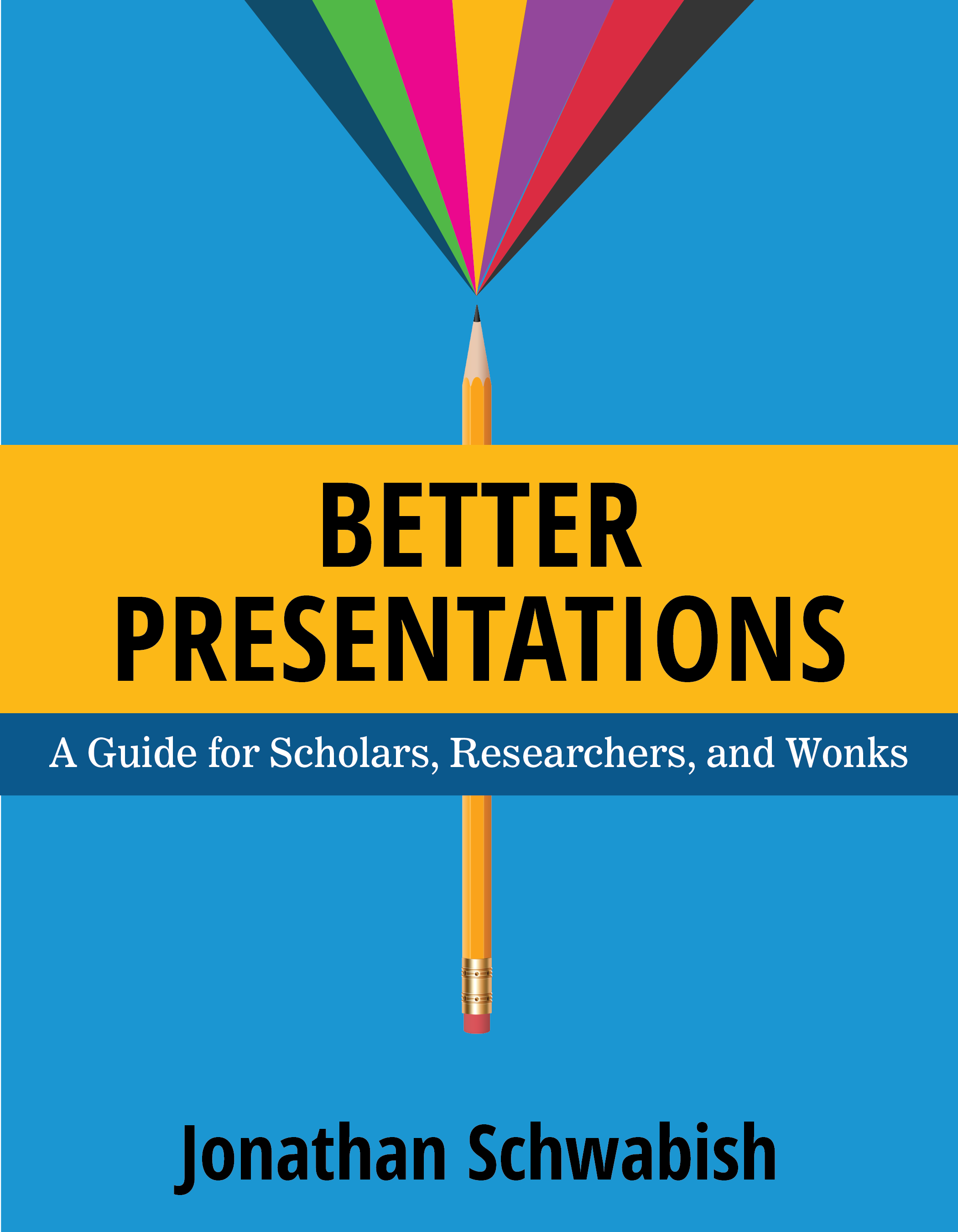 Thank you for reading Better Presentations: A Guide for Scholars, Researchers, and Wonks.

These icons can be found in the book and are provided for your use. You may adapt, edit, and modify with your content. 

For more tips, tutorials, and resources about presenting, please visit http://www.policyviz.com/better-presentations.
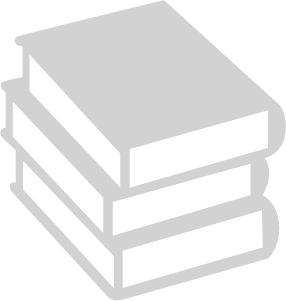 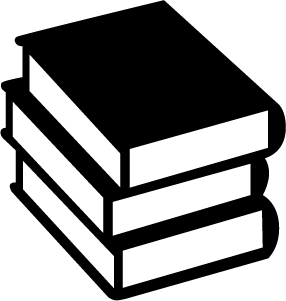 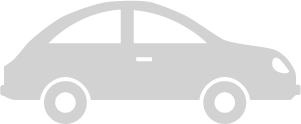 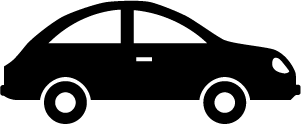 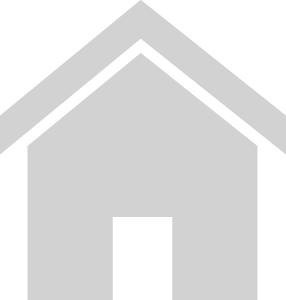 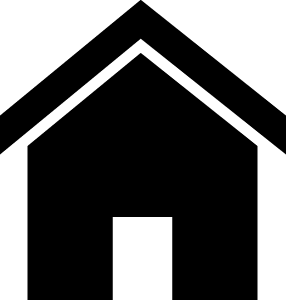 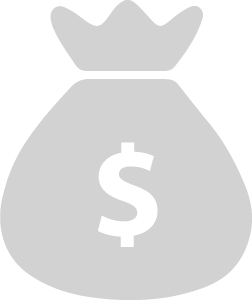 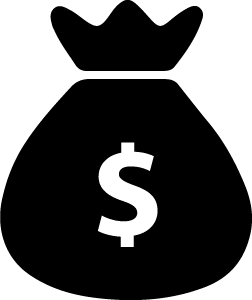 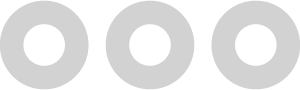 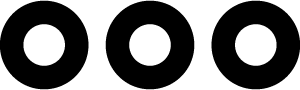 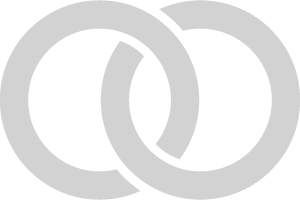 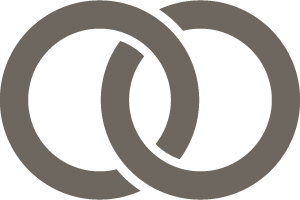 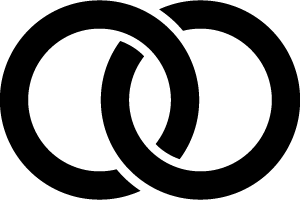 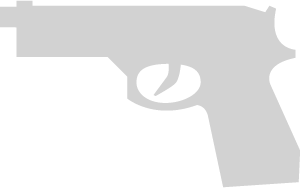 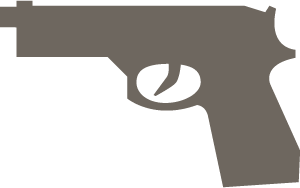 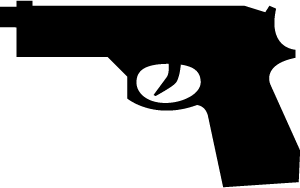 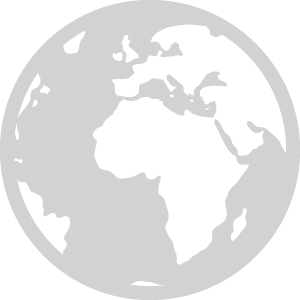 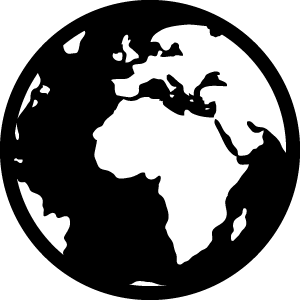 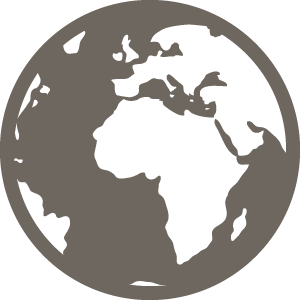 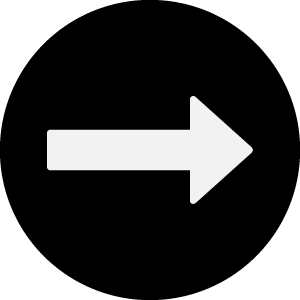 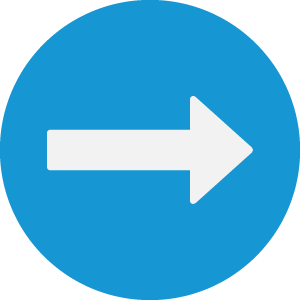 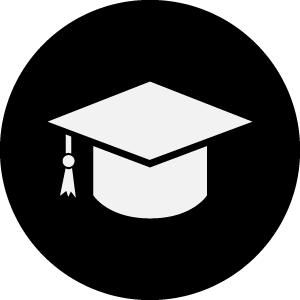 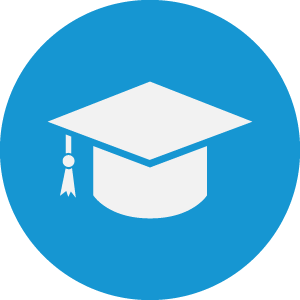 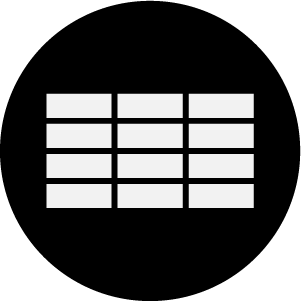 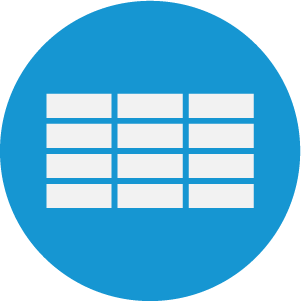 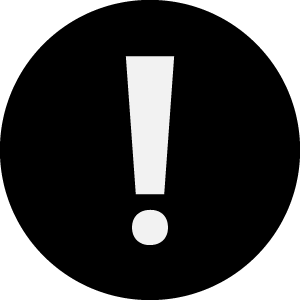 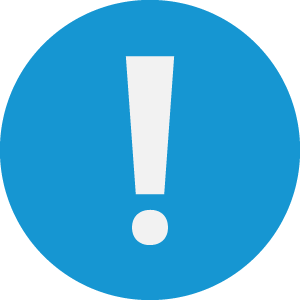 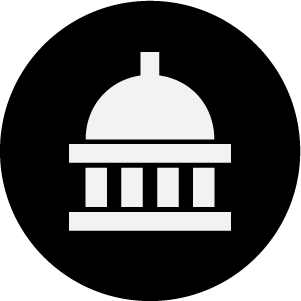 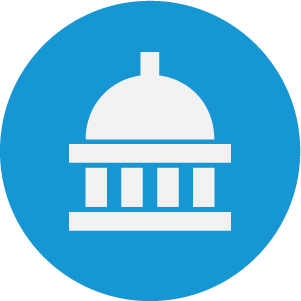 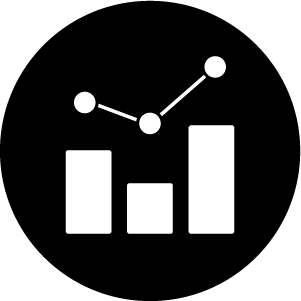 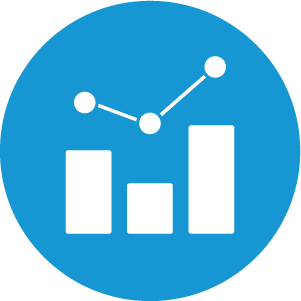 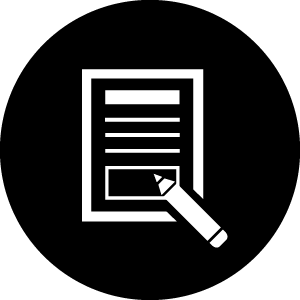 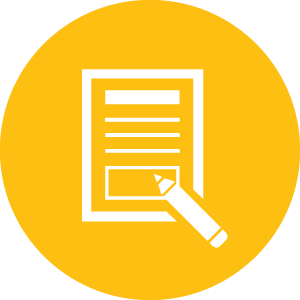 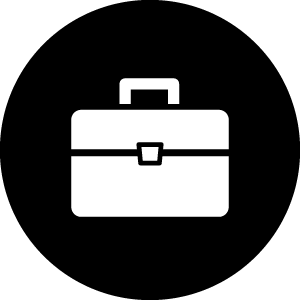 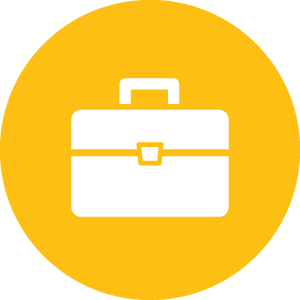 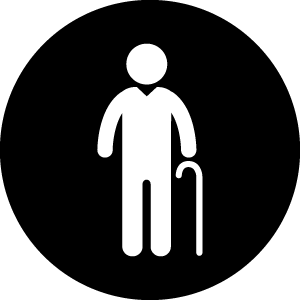 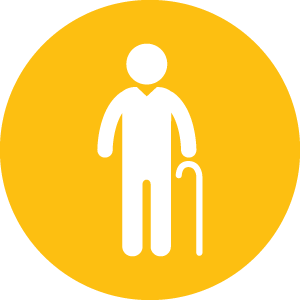 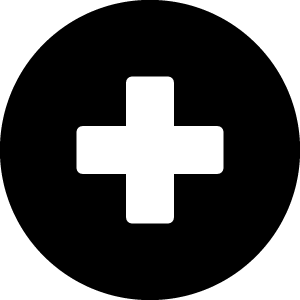 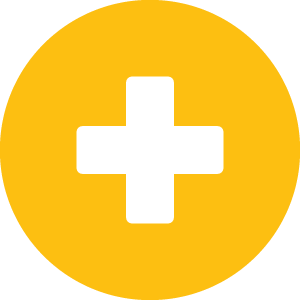